L’exercice de l’activité de  Sophrologue
ESSA
Vincennes, mars 2013

Intervenant : 
Raoul FAGE
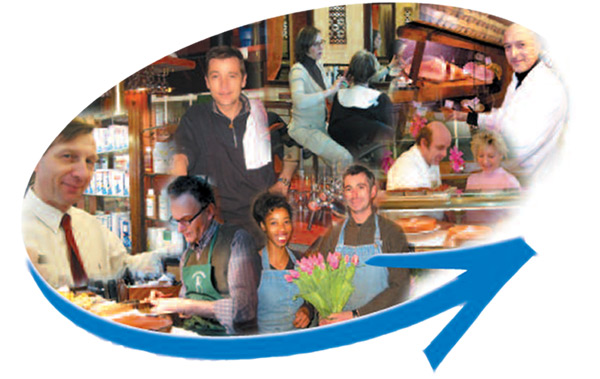 Objectifs de la séance
Répondre aux questions fondamentales
Quelles solutions s’offrent à vous pour exercer votre profession ?
Quelles sont vos obligations administratives et professionnelles ?
Quel régime fiscal est le plus adapté à votre situation ? 
Quelles seront vos obligations comptables, fiscales et sociales ?
2
mars 2013
Présentation ESSA
Objectifs de la séance
Présenter les avantages liés à l’adhésion à l’Association de Gestion Agréée

La mission fiscale et comptable

Nos services d’aide à la Gestion
3
mars 2013
Présentation ESSA
Quelles solutions s’offrent à vous pour exercer votre profession ?
Distinction entre
Activité commerciale
Activité artisanale
Activité libérale
4
mars 2013
Présentation ESSA
Quelles solutions s’offrent à vous pour exercer votre profession ?
Salariat
Entreprise Individuelle
Société
5
mars 2013
Présentation ESSA
Quelles solutions s’offrent à vous pour exercer votre profession ?
Salariat

Statut juridique : Travailleurs Salariés (TS)

Travailler pour une société, une entreprise

Hiérarchie et  lien de subordination

Bulletins de salaire et attestation en fin d’année pour la déclaration d’impôt
6
mars 2013
Présentation ESSA
Quelles solutions s’offrent à vous pour exercer votre profession ?
Entreprise Individuelle (EI)
Statut juridique : Travailleurs Non Salariés (TNS)

Création d’une entreprise à part entière - Exercice en son nom propre

Une seule personne - confusion de patrimoine personnel et professionnel 

Responsabilité illimitée – possibilité de faire une déclaration d’insaisissabilité ou une EIRL

Simplicité de fonctionnement mais tout de même des obligations à respecter
7
mars 2013
Présentation ESSA
Quelles solutions s’offrent à vous pour exercer votre profession ?
Société
Création d’une « personne morale » distincte de la personne physique
Distinction entre patrimoine privé et patrimoine professionnel
Type de société dépend des objectifs recherchés
Exemples de sociétés courantes : SCM, SCP, EURL …
Création : formalités plus lourdes (statuts, annonces légales, ouverture de compte…)
Faire établir vos comptes par un expert-comptable
8
mars 2013
Présentation ESSA
Quelles solutions s’offrent à vous pour exercer votre profession ?
La société civile :
Mise en commun des moyens (SCM) :

chaque associé exerce son activité de manière individuelle 
seules quelques charges sont partagées (loyers, personnel salarié…) dans le cadre de la société (SCM) 
peut être constituée avec un indépendant exerçant une autre activité (médecin et dentiste par exemple) 
plusieurs structures juridiques et fiscales : une pour la SCM et une pour chaque associé.
9
mars 2013
Présentation ESSA
Quelles solutions s’offrent à vous pour exercer votre profession ?
La société civile :

Mise en commun de l’ensemble de l’activité (Type SCP) :

l’activité est exercée par l’intermédiaire de la société 
les recettes et les dépenses sont mises en commun 
le bénéfice est réparti entre les associés en fonction d’une clé de répartition 
une seule structure fiscale.
10
mars 2013
Présentation ESSA
Quelles solutions s’offrent à vous pour exercer votre profession ?
L’EURL (SARL avec un associé unique)

l’activité est exercée par l’intermédiaire de la société 
La responsabilité de l’associé est limitée au montant des apports 
le bénéfice peut être imposé à l’impôt sur le revenu ou à l’impôt sur les société (IS) 
Dépôt au greffe dans les 6 mois des comptes annuels
une seule structure fiscale.
11
mars 2013
Présentation ESSA
B. Quelles sont vos obligations administratives et professionnelles ?
L’immatriculation de l’activité
Les obligations professionnelles
Les autres démarches
12
mars 2013
Présentation ESSA
B. Quelles sont vos obligations administratives et professionnelles ?
L’immatriculation de l’activité

Immatriculation au Centre de Formalités des Entreprises – C.F.E
L’URSSAF pour les activités individuelles, la CCI pour les sociétés.
Formulaire P0-PL  ou P0-AE pour les individuelles ou Mo pour les sociétés

Le CFE doit transmettre les informations aux différents organismes (caisses sociales, le Service des Impôts des Entreprises – SIE et l’Insee)

L’INSEE vous transmettra votre numéro SIRET (n° d’identification de votre entreprise)
13
mars 2013
Présentation ESSA
B. Quelles sont vos obligations administratives et professionnelles ?
Les obligations professionnelles

	Inscription professionnelle 
	Exemple : syndicat professionnel, …

	Assurances professionnelles
	Multirisque professionnelle
 	Responsabilité civile professionnelle
14
mars 2013
Présentation ESSA
B. Quelles sont vos obligations administratives et professionnelles ?
Les autres démarches

	Ouverture d’un compte bancaire 
Il est conseillé de distinguer les mouvements bancaires personnels et professionnels

	La protection des biens personnels
	Déclaration d’insaisissabilité
 	Régime matrimonial
15
mars 2013
Présentation ESSA
Quel régime fiscal est le plus adapté à votre situation ?
Les régimes forfaitaires
L’auto entreprise (AE)
La micro entreprise

Le régime réel d’imposition
16
mars 2013
Présentation ESSA
Les régimes forfaitaires
Une vraie création d’entreprise aux formalités très simplifiées
Chiffre d’Affaires (CA) ou Recettes inférieur à 32 600 €
Régime d’imposition forfaitaire : pas de prise en compte des dépenses réelles
Abattement pour frais professionnels de 34 % du CA
Conséquences importantes en cas de dépassement des seuils  - Adhésion à une AGA préventive nécessaire
17
mars 2013
Présentation ESSA
Les régimes forfaitaires : L’AE
Les spécificités de ce régime sont :

Régime micro-social
Cotisations sociales : 21,3 %  (Cipav) ou 24,6 %  (RSI) du chiffre d’affaires
 « Pas de recettes, Pas de charges sociales »

Régime micro fiscal 
 Possibilité de payer les impôts de manière libératoire (activité libérale : 2,2 % du chiffre d’affaires)
18
mars 2013
Présentation ESSA
Les régimes forfaitaires : la micro
Les calculs fiscaux et sociaux se font sur le bénéfice (le revenu) déterminé comme suit :

Chiffre d’affaires – Abattement (34 %)
19
mars 2013
Présentation ESSA
Le régime réel d’imposition
Bénéfice calculé en tenant compte des charges réelles
Pas de limite de chiffre d’affaires
ouvert sous option si les recettes sont inférieures à 32 600 €
Activité déficitaire possible (dépenses supérieures aux recettes)
Adhésion à une AGA obligatoire si imposition à l’IR
Obligations comptables plus importantes
20
mars 2013
Présentation ESSA
01/01/N+1
Attention au dépassement des seuils des régimes forfaitaires
Année N-1CA <  32 600 €
Année N CA <  34 600 €
Année N+1Quel que soit le montant du CA
01/01/N
07/07/N
Régime fiscal de lamicro-entreprise
Régime réel des bénéfices
Régime micro-social de la micro-entreprise
Régime social de droit commun
Pas de TVA
TVA applicable au 1er jour du mois de dépassement
Dépassement
21
mars 2013
Présentation ESSA
Quelles seront vos obligations comptables, fiscales et sociales ?
Obligations comptables et fiscales
Dispositions relatives à la TVA
Obligations sociales
22
mars 2013
Présentation ESSA
Obligations comptables et fiscales
Micro entreprise et Auto Entreprise
Cahier de recettes
Pas de liasse fiscale à établir
Chiffre à reporter sur déclaration personnelle (2042)
Attention dans ces 2 cas, conserver tous les justificatifs – nécessaire en cas de dépassement des seuils de CA
Basculement au réel d’imposition
23
mars 2013
Présentation ESSA
Obligations comptables et fiscales
Régime réel d’imposition – déclaration contrôlée
Tenue obligatoire d’une comptabilité selon la nomenclature (recettes-dépenses, comptes de trésorerie…)

Justifier tous les mouvements (factures, relevés bancaires, notes d’honoraires…)

Gestion du patrimoine (investissements, amortissements…)

Etablissement d’une 2035
24
mars 2013
Présentation ESSA
Dispositions relatives à la TVA
LA FRANCHISE EN BASE

Bénéficiaires de la franchise

Les redevables dont le chiffre d’affaires de l’année précédente est inférieur à 32 600 € bénéficie de plein droit de la franchise de TVA

Les activités nouvelles sont placées de plein droit sous le régime de la franchise dès le début de l’activité.
25
mars 2013
Présentation ESSA
Dispositions relatives à la TVA
LA FRANCHISE EN BASE

Conséquences de la franchise de TVA
La TVA ne doit pas être facturée aux clients (aucune mention de la TVA n’apparaît sur les factures ou documents)
Aucune déduction ou récupération se rapportant aux dépenses n’est pratiquée
La franchise en base de TVA est un dispositif qui dispense le contribuable de collecter et reverser la TVA.

Option pour le paiement de la TVA
Les bénéficiaires de la franchise peuvent opter pour le paiement de la TVA
26
mars 2013
Présentation ESSA
Dispositions relatives à la TVA
LES REGIMES D’IMPOSITION DE TVA

Le régime réel simplifié (chiffre d’affaires HT < 234 000 € )
Principe : versements de 4 acomptes forfaitaires trimestriels et régularisation du solde de l’année par une déclaration annuelle de TVA (CA-12)

Le régime réel normal ( CA HT > 234 000 € ou sur option)
Principe : versements de la TVA réellement due avec le dépôt de déclarations CA-3 de TVA mensuelles ou trimestrielles
27
mars 2013
Présentation ESSA
Obligations sociales
Auto entrepreneur
Déclaration mensuelle ou trimestrielle du chiffre d'affaires par internet
Paiement de l’ensemble des charges sociales en pourcentage du chiffre d'affaires
Taux : 21,3 % ou 24,6 %
Pas d'avance de cotisation
28
mars 2013
Présentation ESSA
Obligations sociales
Micro entreprise et déclaration contrôlée

3 caisses obligatoires : URSSAF – RSI maladie – Retraite
Calculer en deux temps : provision l’année en cours, solde en N+1

Base de calcul :
Micro entreprise :  66 % des recettes (CA -34 % pour frais)
Déclaration contrôlée : bénéfice réalisé (recettes – dépenses réelles)
29
mars 2013
Présentation ESSA
Obligations sociales
30
mars 2013
Présentation ESSA
Obligations sociales
31
mars 2013
Présentation ESSA
L’Association de Gestion Agrééevous accompagne…
L’Association de Gestion Agréée
La mission fiscale et comptable
Les avantages fiscaux
Le respect des obligations comptables
La prévention fiscale 

Nos services d’aide à la Gestion
Des formations
De l’information
Un dossier de Gestion et de Prévention
Des données économiques
Un réseau, des échanges
33
mars 2013
Présentation ESSA
La mission fiscale et comptable
34
mars 2013
Présentation ESSA
Les principaux avantages fiscaux
Non-majoration de 25 %
Adhérent : imposition sur 100 % du bénéfice professionnel
Non-adhérent  : imposition sur 125 % du bénéfice professionnel
	Une économie d’impôt importante

Une réduction d’impôt de 915 €
pour frais de tenue de comptabilité et d’adhésion à l’AGA
CA annuel < limites du régime micro-entreprise
Avoir opté pour un régime réel d’imposition

Salaire du conjoint intégralement déductible du résultat 
	(au lieu de 13 800 € pour les non adhérents)
35
mars 2013
Présentation ESSA
Qui peut bénéficier des avantages fiscaux ?
Seuls les adhérents soumis à l’impôt sur le revenu
Imposés dans la catégorie des BNC
Selon un régime réel d’imposition (de plein droit ou sur option)
Et qui ont adhéré dans les délais
Avant le 31 mai pour les exercices 01/01 – 31/12
Dans les 5 premiers mois du début d’activité
36
mars 2013
Présentation ESSA
Le respect des obligations comptables
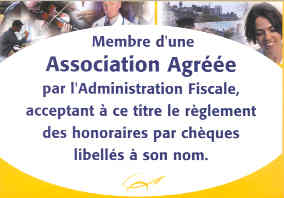 Accepter le règlement par chèques, et informer votre clientèle de votre appartenance à une AGA
Avoir une comptabilité sincère et tenue selon la nomenclature comptable
Déposer dans les délais votre déclaration                        de résultats à l’AGA
Télé-transmettre aux Impôts votre déclaration de résultats et l’attestation d’appartenance à une AGA.
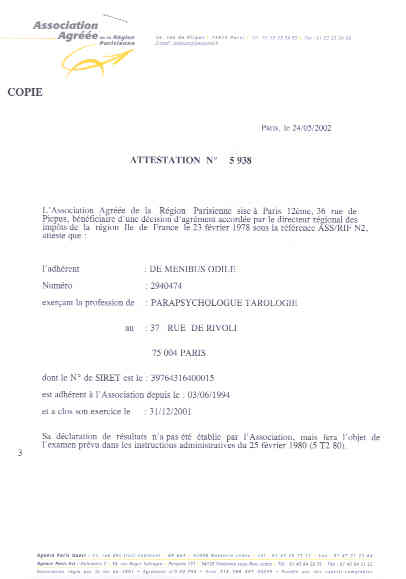 37
mars 2013
Présentation ESSA
La prévention fiscale
Un examen de concordance, de cohérence et de vraisemblance de votre déclaration de résultats et de vos déclarations de TVA,

Des demandes de précisions en cas d‘éventuelles anomalies,

L’envoi d’un compte-rendu de mission avec copie à votre SIE (contrepartie de la réduction du délai de reprise de 3 à 2 ans)
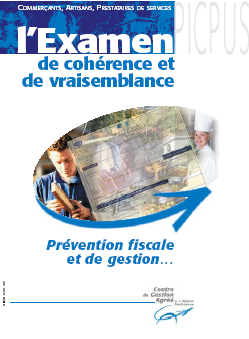 38
mars 2013
Présentation ESSA
Nos services d’aide à la gestion
Services ouverts à tous les adhérents
 Entreprise Individuelle ou Société
 Impôt sur les Revenus ou Impôt sur les Sociétés
39
mars 2013
Présentation ESSA
Des formations
200 séances de formation par an
90 sujets différents (gestion, fiscalité, droit social,  informatique, communication…)

Sans frais supplémentaires
	sauf formations informatiques et ateliers pratiques
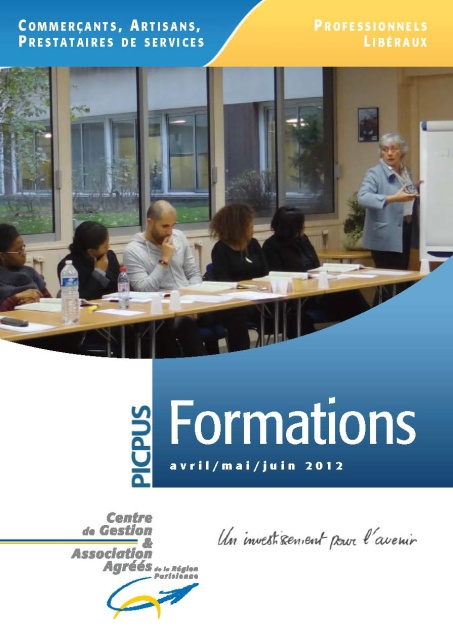 3 000 participants par an
40
mars 2013
Présentation ESSA
De l’information
Un bulletin d’information mensuel sur l’actualité fiscale et sociale des TPE

Fiches thématiques, indices, chiffres-clé, informations sur www.cgapicpus.com

Un service d’information fiscale et sociale par téléphone 
	(plus de 2300 questions par an)   
	Elodie Feraille : 01.53.33.34.58
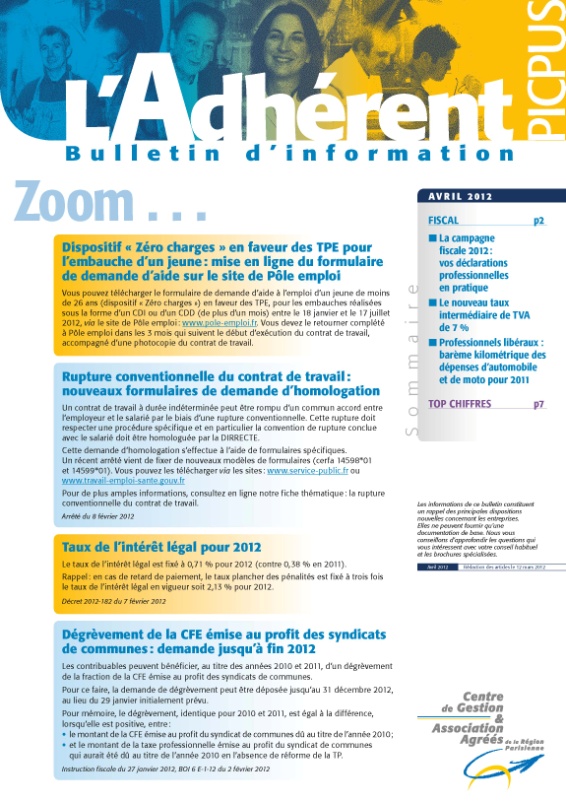 41
mars 2013
Présentation ESSA
Un Dossier de Gestion et de Prévention
Une analyse détaillée des chiffres-clé de votre activité et de leur évolution
Présentation pédagogique
Orientation prévention des difficultés
Comparatif sur 3 ans
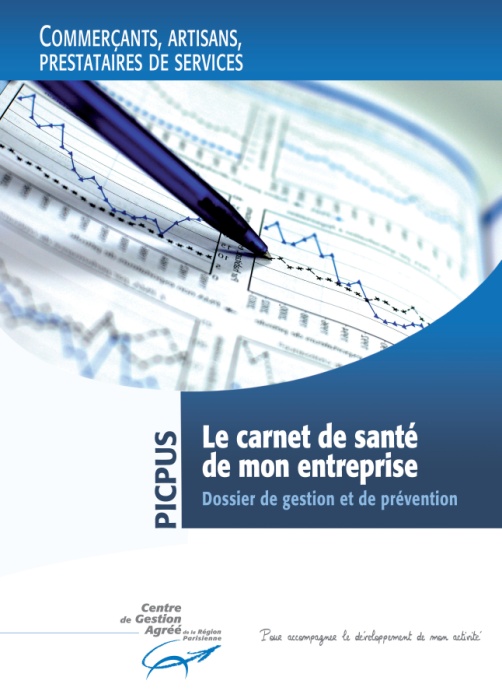 Le carnet de santé
de votre entreprise
42
mars 2013
Présentation ESSA
Des données économiques
Statistiques professionnelles par secteur d’activité (ratios moyens…)
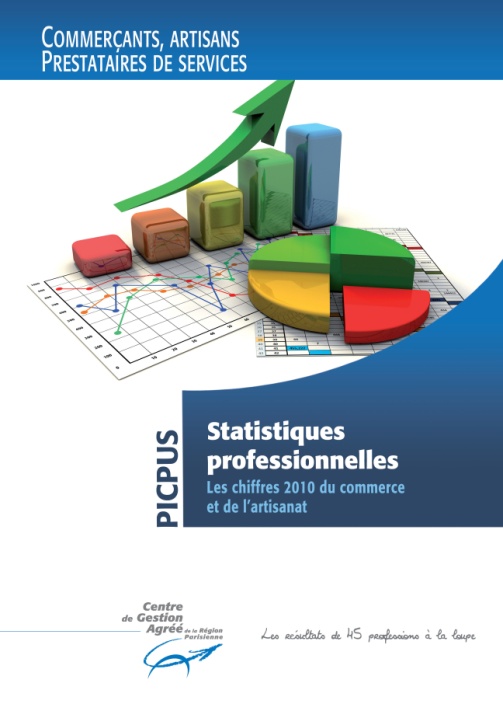 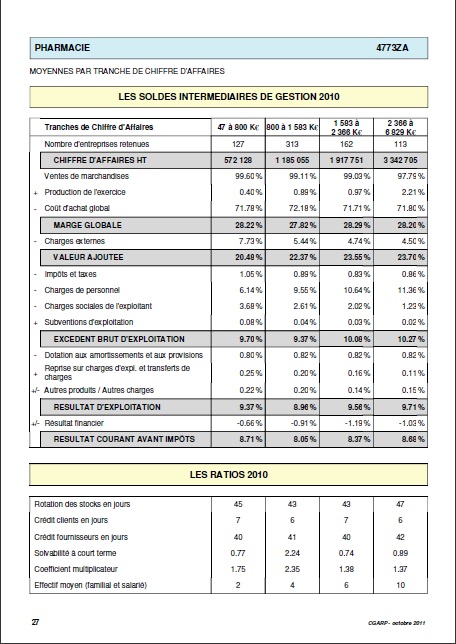 pour situer votre entreprise
par rapport à la concurrence
43
mars 2013
Présentation ESSA
Un réseau, des échanges
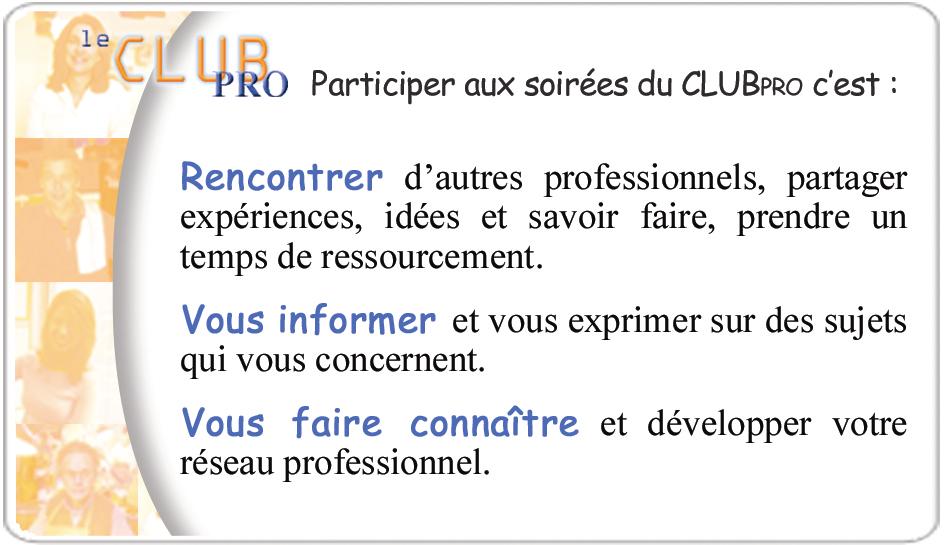 Club professionnel
Dîners-débats
Séminaires résidentiels
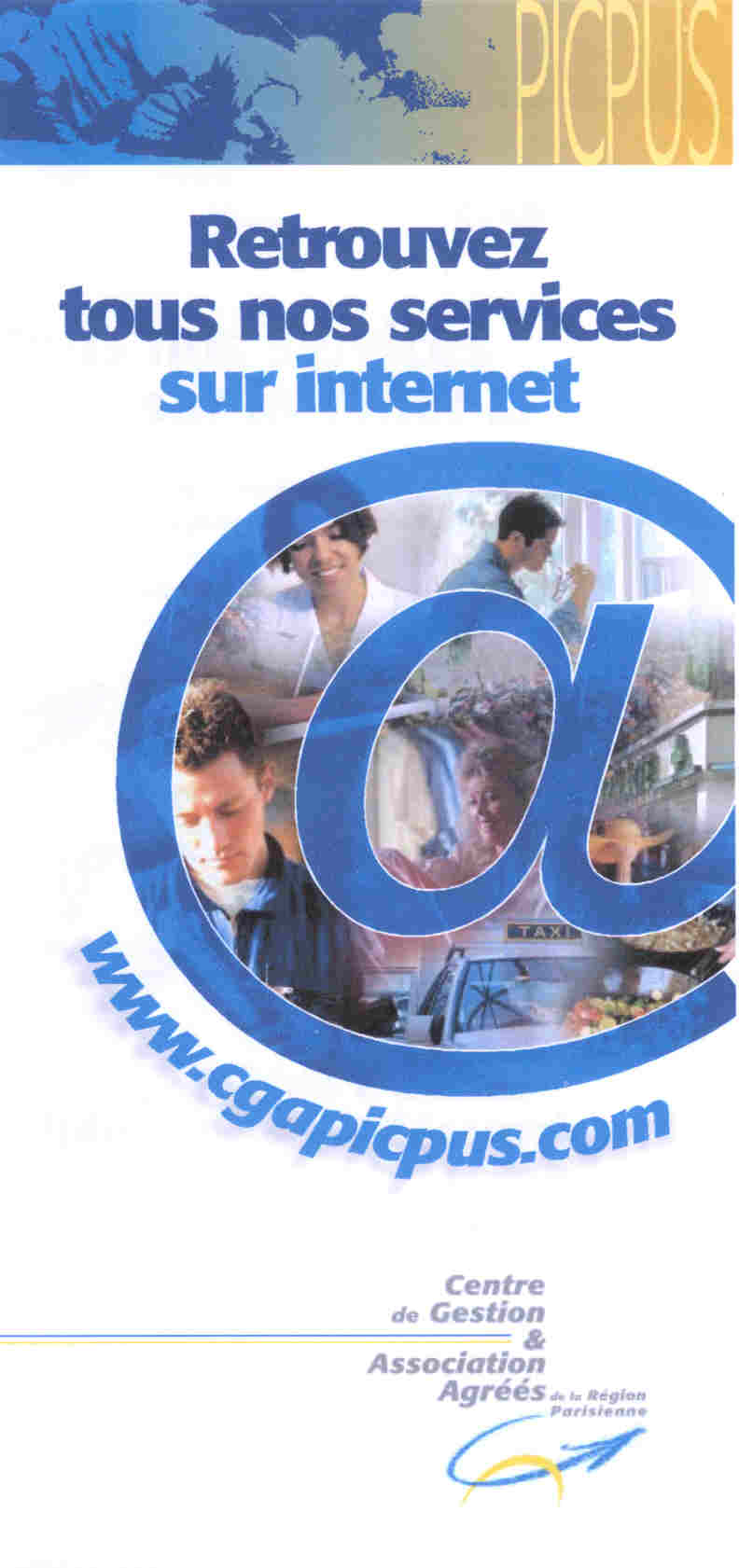 Espace réseau sur www.cgapicpus.com
Annuaire pro
Petites annonces
Adhérent à l’honneur
44
mars 2013
Présentation ESSA
Notre cotisation annuelle
235 € HT pour l’Association Agréée
60 € TTC pour les auto-entrepreneurs

Hors Assistance 2035
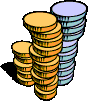 45
mars 2013
Présentation ESSA
L’Assistance 2035
Vous tenez votre livre-comptable (tenue manuelle ou sur support informatique)

Un collaborateur suit votre dossier et effectue deux contrôles par an
dépôt des documents ou réception sur rendez-vous

Un accompagnement tout au long de l’année

Nous élaborons votre déclaration de résultats (2035)

Tarifs forfaitaires
4 conventions allant de 312 € HT à 880 € HT
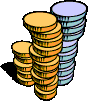 46
mars 2013
Présentation ESSA
Vos interlocuteurs Paris 12ème
Renseignements Adhésions
	Christine DOUARIN  
	01.53.33.34.55

Formation, information, communication
	Stéphan BOISSAYE  
	01.53.33.34.59

Aide à la gestion
	Raoul FAGE  
	01.53.33.34.61
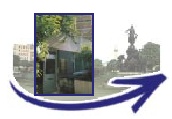 47
mars 2013
Présentation ESSA
Vos interlocuteurs à l’agence de Nanterre
( 01.47.25.73.12

Directrice de l’agence
	Françoise CLAVERIE

Adjointe
	Michèle LECLERE

Renseignements adhésions
	Odile GRESSER
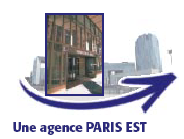 48
mars 2013
Présentation ESSA